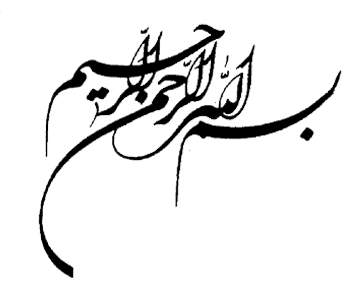 توبركولوزيس
اپيدميولوژي
يك سوم مردم دنيا را آلوده كرده. 8 ميليون مورد جديد و دو ميليون مرگ هر سال گزارش مي شود. 
پس از HIV دومين علت عفوني منجر به مرگ در دنيا مي باشد 
دو فاكتور مهم در انتشار سريع بيماري : 
I- Crowded
II – جمعيتي با مقاومت طبيعي كم 
10% از Infection ها تبديل به Disease مي شود و نيمي از Disease ها داراي كاويتي مي شوند و هر كاويتي 20 نفر را آلوده مي كند
شيوع بيشتر در بعضي شرايط مانند :

بهداشت ضعيف
الكليسم
اعتياد تزريقي
بي خانماني
كارگران مهاجر
زنداني ها 
نارسايي شديد كليوي
حضور در خانه سالمندان
ميكروبيولوژي
باسيل هوازي μm 3×0/5 كه پس از رنگ آميزي گرم، به وسیله الکلDeclorized می شود  که ناشي از محتواي زياد ميكوليك اسيد و Fatty Acid در جدار آن است. 
بدون حركت، بدون اسپور، زمان براي توليد مثل h 20-15 در محيط Solid به مدت 8-3 هفته رشد مي كند. باسيلهاي قرمز در زمينه آبي كه يا از انتها به هم مي چسبند (v) و يا حالت موازي دارند (=) 
مقدار 104 تا 105 ارگانيسم در هر ميلي ليتر خلط نياز است تا اسمير مثبت شود و فقط یك ارگانيسم روي اسلايد زير ميكروسكوپ براي تشخيص كفايت مي كند
رنگ آميزي فلوروكروم با اورامين رودامين، يك فرم تغيير يافته اسيد الكل با استفاده از افزودن پتاسيم است
بهترين روش تشخيصي رنگ آميزي با زيل نلسون مي باشد
روش انتشار
شايعترين و مهمترين راه : استنشاقي و تنفسي است اما راه خوردن شير، راه Veneral، پوستي مخاطي در پاتولوژيست ها، يك سرفه يا 5 دقيقه صحبت كردن مي تواند 3000 قطره آلوده تنفسي ايجاد كند  
27% تماسهاي خانگي و 80% آنهايي كه در محيطهاي كاملاً بسته زندگي مي كنند، عفوني مي شوند. 4-3% افراد آلوده، در ضمن اولين سال عفونت، بيماري فعال مي گيرند.
50% افراد 14-0 ساله در تماسهاي خانگي فرد اسمير مثبت، PPD + مي شوند
50% افراد 14-0 ساله درتماسهاي خانگي فرد كشت مثبت، + ميشوند
سه طيف سني خطرناك براي بيماري TB : 
Infancy
25-15سالگی 
Older age
شرايط مساعد براي ايجاد بيماري از عفونت : گروههاي سني فوق، نارسايي كليوي، ايمونوساپرسيوتراپي، الكليسم، مالنوتريشن، بي خانماني، incarceration، گاستركتومي، Bypass ژژنوايلئوال، پس از پيوند قلب و كليه، معتادين تزريقي، ديابت، دياليز، سيليكوز، ضايعات فيبروتيك ريوي و از همه مهمتر ايدز 
فاكتورهاي ژنتيك مثل DR2-HLA و HLA DRB1 1501
پاتوژنز
ذرات ريز μm 10 < درهواي تنفسي معلق هستند و مي توانند چند ساعت در اين شرايط باقي بمانند سپس وارد راههاي هوايي ترمينال مي شوند 
وقتي قطرات تنفسي حاوي ميكوباكتريوم استنشاق شوند، پس از تداخل سيستم موكوسيلياري 10% آنها به آلوئولها مي رسند. ماكروفاژهاي فعال شده آلوئولي، باسيل را مي بلعند
بالانس بين فعاليت باكتريسيدال ماكروفاژها و تعداد و ويرولانس باسيل، در بروز علايم نقش دارد. ماكروفاژهاي حاوي باسيل با تكثير و توليد آنزيمهاي پروتئوليتيك و باسيل با تكثير در ماكروفاژها و عوامل موثر برکاهش ایمنی ودفاع بدن
در مراحل اوليه، باسيلها به وسيله ماكروفاژها به لنف نودهاي منطقه منتقل شده و سپس در تمام بدن پخش مي شود لذا در بچه ها منجر به سل ميلياري و مننژيت سلي مي شود
سلول اپي تليوئيد كاراكترستيك گرانولوم TB، ماكروفاژهاي بسيار تحريك شده هستند. ژانت سلهاي لانگهانس شامل ماكروفاژهاي فيوز شده در اطراف Ag ميكوباكتريوم با چند هسته در قسمتهاي پريفری می باشند.
وقتي لنفوسيتهاي فعال شده به تعداد معيني برسند، حساسيت تأخير پوستي رخ مي دهد كه معمولاً 9-3 هفته پس از عفونت است
تظاهرات پاتولوژيك در سل نتيجه درجه هيپرسنسیتیويتي و تراكم Ag هاي لوكال است. 
وقتي هايپرسنسیتیويتي  و dg load  :
ارگانيزاسيون لنفوسیت و ماكروفاژ، ژانت سل لانگهانس، فيبروبلاست و كاپيلري ها تشكيل گرانولوم مي دهند كه يا به صورت توبركول سخت و پروليفراتيو است و يا با فيبروز و كلسيفيكاسيون و كپسولاسيون، ترميم مي يابد.
وقتي هايپرسنسیتیويتي  و dg load  :
سلولهاي اپي تليوئيد و ژانت سل (-) لنفوسيت و ماكروفاژ و گرانولوسيت كم هستند و نكروز بافتي داريم .
در صورت عدم نكروز، ضايعات اگزوداتيو ممكن است كامل ترميم يابند اما مقداري از نكروز باقي بماند. نكروز در سل مي تواند ناكامل باشد و منجر به تشكيل مواد جامد و نيمه جامد آمورف و آسلولار شود = Gaseous حالت پنيري
شرايط اكسيژن نامناسب، سبب مهار رشد ميكوباكتريوم مي شود. نكروز كازئوز در ريه ها ناپايدار است، مواد به داخل درخت برونش تخليه و كاويتي تشكيل مي شود
مواد داخل كاورن، با مقداري ارگانيسم و يك لايه ماكروفاژ و لنفوسيت با ارگانيزاسيون كم و باسيل كم و يك لايه پريفرال ديگر به صورت فيبروز كپسوله می شوند.
وقتي درجه هايپرسنسیتیويتي   :
راكسيون بافتي غيراختصاصي است شامل چند لكوسيت PMN و MN با تعدا زيادي باسيل ميكوباكتريوم = توبركولوز Non Reactive
كمپلكس گان :
پنوموني لوبهاي مياني و تحتاني در بچه ها + لنفادنوپاتي هيلار يا پاراتروكه ال كه اكثراً ضايعه خودبخود خوب مي شود يا كلسيفيه مي شود.
 پس از عفونت با TB، ماكروفاژهاي آلوئولي تعداد زيادي سيتوكين ترشح مي كنند
IL-I  تب، IL-6  هيپرگاماگلوبولينمي، TNF-  كشتن ميكوباكتريوم و توليد گرانولوم ، تب و كاهش وزن
از عفونت تا بيماري
در بچه ها بيماري شديد اما Transmissible Non است .
 10% افراد آلوده به سل بيماري مي گيرند. انسيدانس TB در بلوغ و اوايل ميانسالي بالاست.
انسيدانس در خانمهاي سنين 34-24 بيشتر از آقايان است اما در سالخوردگي M>F 
يك سوم بيماران در عرض يكسال پس از تشخيص و نيمي از آنها پس از 5 سال مي ميرند
 مورتاليتي 5 ساله در اسمير مثبت ها 65%
بيماريزايي در توبركولوزيس
Primary TB يا Childhood : در مناطق با پره والانس بالا از نظر TB اكثراً در بچه ها، قسمتهاي مياني و تحتاني به صورت پنوموني همراه آدنوپاتي هيلار يا پاراتراكه ال در گرافي ديده می شود.
در شيرخواران تمايل به انتشار و بروز ميلياري و مننژيت سلي زیاد است.
اما در سنين 15-4 سالگي اغلب مقاومت نسبي دارند و بيماري Non progressive است.
Post Primary يا Adult Type
اغلب آسيمتريك با تشكيل كاويتي و كازئوز و فيبروز
به صورت پنوموني در قسمتهاي ساب آپيكال و Post لوب فوقاني معمولاً زير كلاويكل يا دنده اول و در درجه بعدي Apex لوب تحتاني
پاسخ پاتولوژيك به صورت اگزوداي آلوئولي پس از فيبرين شامل سلولهاي التهابي و در صورت پيشرفت ضايعه، نكروز كازئوزه احاطه شده به وسيله سلول اپي تليوئيد، بافت گرانولاسيون و فيبروز توسعه مي يابد
كازئوز به صورت Liquefy درآمده و به داخل درخت برونش تخليه مي شود، لذا باسيلها توسط سرفه پخش مي شوند. كاويتي به وسيله كپسول و فيبروز، مهار مي شود
كاويتي ها به دلايل نامعلوم تعداد زيادي باسيل دارند كه 6-5 برابر افراد بدون كاويتي، باسيل دفع مي كنند
راكتيويشن توبركولوز اكثراً در سگمانهاي Post و Apical لوبهاي فوقاني به خاطر  O2 و سپس سگمانهاي Supp لوبهاي تحتاني است.
انفيلتراسيون كوچك ريه تا كاويتي كه اطراف كاويتي، ضايعات Sate light ديده مي شود
درگيري ماسيو لوب يا سگمان  پنوموني 
ترشحات بسيار آلوده از كاويتي سبب درجاتي از التهاب اندوبرونشيال و اولسراسيون مي شود، لارنژيت اولسراتيو TB، نهايت اين پيشرفت است
طبيعت TB ريوي در افراد حساس شده :
I- تمايل كانونهاي كازئوز آپيكال به Liquefy شدن 
II – تغليظ زياد ارگانيسم در كاويتي  
III- انتشار مواد غني از باسيل از طريق درخت برونشيال
توبركولوم
ضايعات مدور آسمپتوماتيك ناشي از باقيمانده درگيري پارانشيم اوليه يا ضايعات كازئوز لوب فوقاني كه كپسوله شدند
اين ضايعات استاتيك هستند و ندرتاً بيماري جديد توليد مي كنند
علايم باليني
تب Chronid low grade ، FuO، تعريق و كاهش وزن و علايم Constitutional، سرفه مزمن بيشتر از 3-2 هفته، پنوموني كرونيك هموپتزي به دليل: 
I- اروزيون عروق جاگرفته در ديواره كاويتي
II- پارگي يك رگ ديلاته در يك كاويتي = آنوريسم Rasmussen 
III- آسپرژيلوس در يك كاويتي قديمي 
در صورت TB شديد : ديس پنه و حتي ARDS
معاينه باليني
Not good: General condition
Febrile
كاشكتيك
رال در دم و بعد از سرفه
سوفل توبر در صورت كاويتي
 رونكوس مربوط به انسداد نسبي برونش
تشخيص در توبركولوزيس
يافته هاي راديولوژيك
يافت هاي Suggestive مثل انفيلتراسيون ندولر در قله خصوصاً دو طرفه بودن يا همراهي كاويتي، سطح مايع هوا، درگيري Patchy، رتيكولوندولر ژنراليزه
آدنوپاتي هيلاريا مدياستينال يك يا دو طرفه در نوع Primary يا درگيري در بچه ها 
5-1% TBها، همزمان كانسر ريه نيز دارند خصوصاً در مردان سيگاري كانسر مي تواند TB را اكتيو كند يا كانسر روي اسكار TB اضافه شود
يافته هاي هماتولوژيك
CBC
پان سيتوپني
لكوسيتوز و راكسيون لكمونيد
ESR  110-10 منوسيتوز
يافته هاي سرولوژي
ELISA – PCR
Quantiferon-TB QFT كه رليز گاما اينترفرون را از لنفوسيتها نشان مي دهد 
Enzyme linked immunospot secratory
َAg Target 6 		ESAT/6
Culture filtrate prot 10  CFP/10
Immuno spot كه پاسخهاي T Cell را به Ag نشان مي دهد
اسمير و كشت
محيطهاي كشت :
1- Solid egg = لون اشتاين
2- Solid agar
3- Liquid broth
محيطهاي solid 8-3 هفته و محيطهاي liquid 3-1 هفته جهت انكوباسيون وقت نياز دارد رشد با CO2 10-5% افزايش مي يابد
سيستم Bactec 460 TB سريعتر از روش قبلي اما احتمال contamination وجود دارد
متد ليزسانتريفيوژن كالچر، كه ارگانيسم اينتراسلولار را در خون محيطي جدا مي كند 
روش Amplified TB، حساسيت Nucleic acid بين اسمير و كشت است. در اسمير مثبت ها، حساسيت و ويژگي DNA probe 95% >
در اسمير منفي ها، حساسيت 77-40% و ويژگي 95% >
در اسمير مثبت ها، DNA مثبت و تشخيص TB اكتيو را تأييد مي كند 
در اسمير منفي ها، DNA مثبت، درمان شروع شود و مجدد اسمير تكرار شود
بهترين و راحت ترين و كمك كننده ترين روش، رنگ آميزي زيل نلسون 
اسمير خلط با زيل نلسون يا اورامين رودامين و فلورسنت 
شيره معده در صورت نداشتن خلط – BAL و برونكوسكوپي از ترشحات ريوي
روش تشخيص بيماري سل در بيماران با علائم مشكوك به سل ريوي 
در برنامه كشوري مبارزه با سل
مورد مشكوك به سل ريوي :
(سرفه مداوم بيش از سه هفته )
(خلط خوني )
آزمايش سه نمونه خلط از نظر AFB
حد اقل دو نمونه مثبت
هر سه نمونه منفي
تنها يك نمونه مثبت
راديو گرافي ريه
درمان با يك آنتي بيوتيك 
وسيع الطيف به مدت 10 روز
انجام مجدد آزمايش سه نمونه
خلط پس از 2 هفته
بهبودي
عدم بهبودي
حد اقل يك  نمونه مثبت
سه نمونه مجدد منفي
راديو گرافي ريه  
 معاينات باليني و تصميم پزشك
سل ريوي خلط مثبت
سل ريوي خلط منفي
ساير تشخيصها
درمان استاندارد سل به روش كوتاه مدت
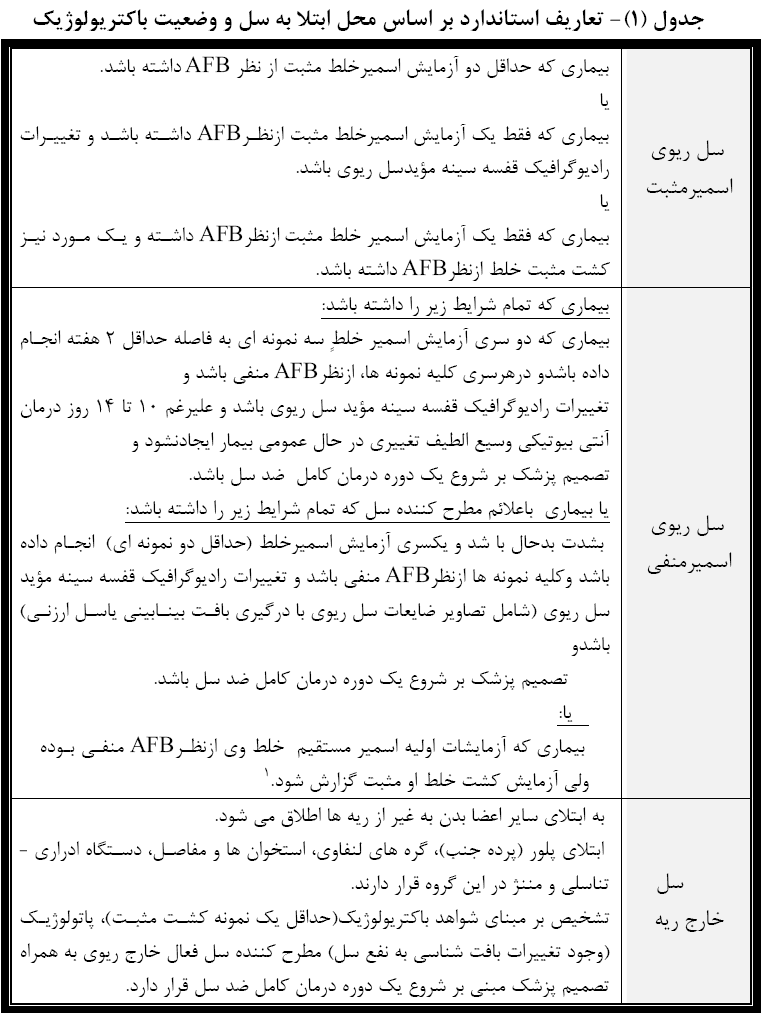 Treatment of TB
First line
Ethambutol is EMB or E, 
isoniazid is INH or H, 
pyrazinamide is PZA or Z, 
rifampicin is RMP or R, 
streptomycin is STM or S
Second line
There are six classes of second-line drugs (SLDs) used for the treatment of TB. A drug may be classed as second-line instead of first-line for one of three possible reasons: it may be less effective than the first-line drugs (e.g., p-aminosalicylic acid); or, it may have toxic side-effects (e.g., cycloserine); or it may be unavailable in many developing countries (e.g., fluoroquinolones):
aminoglycosides: e.g., amikacin (AMK), kanamycin (KM); 
polypeptides: e.g., capreomycin, viomycin, enviomycin; 
Fluoroquinolones: e.g., ciprofloxacin (CIP), levofloxacin, moxifloxacin (MXF); 
thioamides: e.g. ethionamide, prothionamide 
cycloserine (the only antibiotic in its class); 
p-aminosalicylic acid (PAS or P).
Third line

Other drugs that may be useful, but are not on the WHO list of SLDs:
rifabutin 
macrolides: e.g., clarithromycin (CLR); 
linezolid (LZD); 
thioacetazone (T); 
thioridazine; 
arginine; 
vitamin D; 
R207910. 
These drugs may be considered "third-line drugs" and are listed here either because they are not very effective (e.g., clarithromycin) or because their efficacy has not been proven (e.g., linezolid, R207910). Rifabutin is effective, but is not included on the WHO list because for most developing countries, it is impractically expensive.
Recommended dosage in TB
INH: 5mg/kg        Max: 300mg
RIF: 10mg/kg       Max: 600mg
PZA: 25mg/kg       Max: 2gr
EMB: 15mg/kg
(DOTS)Directly observation short coarse  therapy
بيماران با كاويتي و در آنهايي كه پايان ماه 2، اسمير مثبت دارند، بايد فاز ابتدايي سه ماهه درمان شوند و كل درمان 9 ماهه شود 

فازهاي درماني : Initial يا باكتريسيدال Continuing يا فاز استريليزينگ فاز اول اغلب باسيلهاي TB كشته مي شوند. سمپتومها خوب مي شوند و بيمار غير عفوني مي شود. در فاز دوم جهت محدود كردن ميكوباكتريوم هاي باقيمانده و ممانعت از ريلاپس است.
First-Line Agents
Isoniazide
Rifampin
Pyrazinamide
Ethambutol
Streptomycin
Isoniazide
most potent drug
inhibits formation of outer mycolic acid
widely distributes and penetrates CSF
metabolized in liver, excreted in urine, saliva, and sputum
side effects: hypersensitivity, neruopathy, hepatotoxicity
First-Line Agents
Isoniazide
Rifampin
Pyrazinamide
Ethambutol
Streptomycin
Rifampin
from Streptomyces
antibacterial and anti-tubercule
interferes with RNA transcription
wide distribution, penetrates CSF
metabolized in liver
gives orange-red color to stool, urine and tears
side effects: rash, GI upset, hepatotoxicity
First-Line Agents
Isoniazide
Rifampin
Pyrazinamide
Ethambutol
Streptomycin
Pyrazinamide
hydrolyzed to pyrazinoic acid
unclear mechanism
widely distributed, including CSF
side effects:  GI upset, hepatotoxicity, hyperuricemia
First-Line Agents
Isoniazide
Rifampin
Pyrazinamide
Ethambutol
Streptomycin
Ethambutol
inhibits cell wall synthesis and maintenance
widely distributed, penetrates CSF
partially metabolized, excreted in urine
potential for optic neuritis
First-Line Agents
Isoniazide
Rifampin
Pyrazinamide
Ethambutol
Streptomycin
Streptomycin
aminoglycoside
binds 30S subunit
penetrates synovial, pleural, pericardial, and ascitic fluids but not CSF
renal excretion
side effects: hypersensitivity, paraesthesias, auditory or vestibular dysfunction, nephrotoxicity
Anti tuberculosis treatment
initial          continuatin
Culture positive            2 HRZE                  4 HR
Culture negative           2 HRZE                  4 HR
Relaps                         3 HRZES                5 HRE
Resistance to H            6 RZE  
 Resistance to R           12-18 HZEQ
Resistance to  H+R       20 ZEQ + S
Resistance to all drugs  20  Q+ S+ PAS+ cycloserine
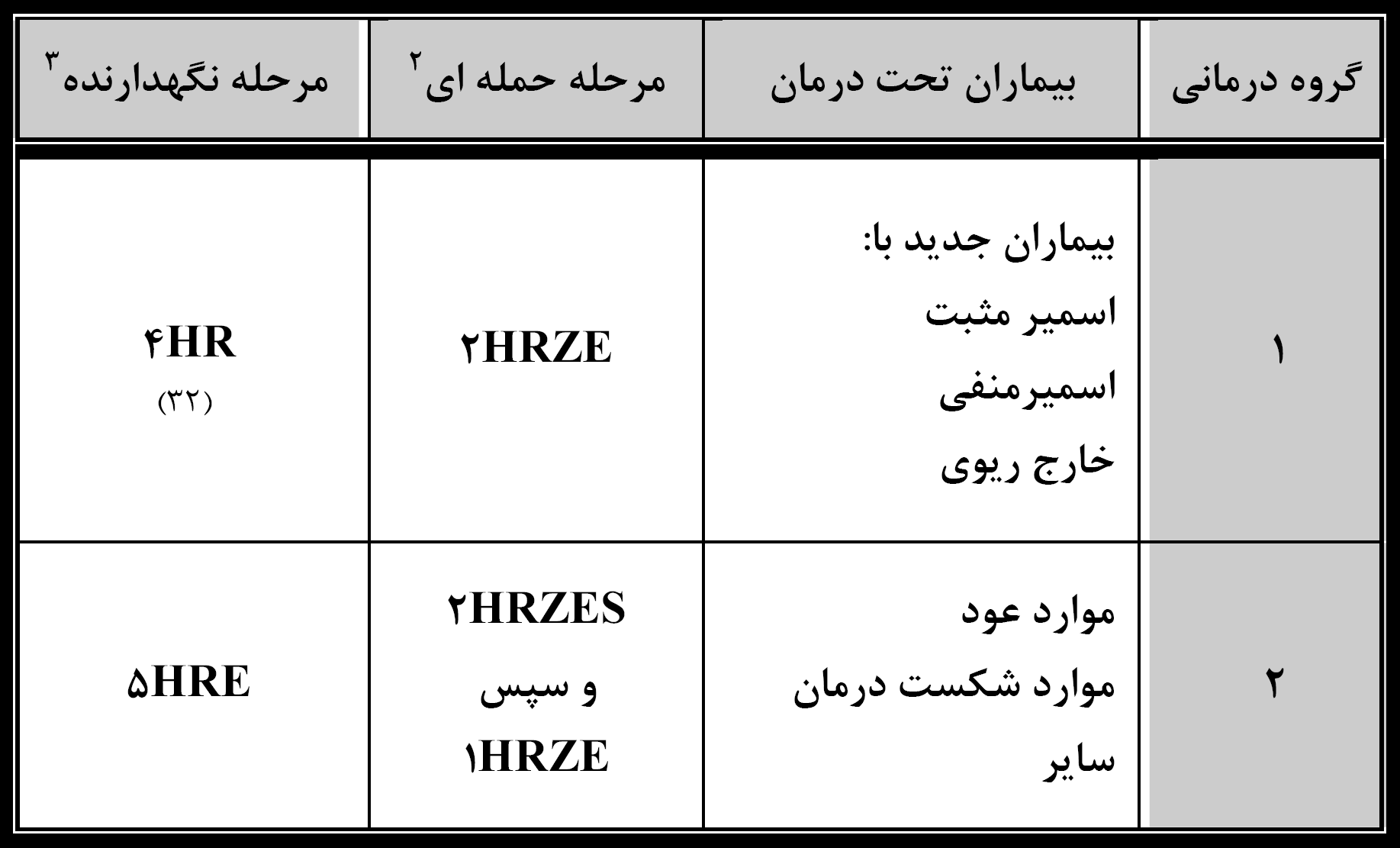 در راهبردDOTS ،بیماران جدید با رژیم کوتاه مدت شش ماهه (گروه اول درمانیCat I =)
و بیماران تحت درمان مجدد با رژیم کوتاه مدت هشت ماهه 
(گروه دومCat II = )
درمان می شوند؛ که هر دوی این رژیم های درمانی مشتمل بر دو مرحله هستند:
مرحله حمله ای
مرحله نگهدارنده
مرحله اول (مرحله حمله ای)
در "گروه اول درمانی" به مدت دو ماه با 4 دارو (ایزونیازید ، ریفامپین، پیرازینامید و اتامبوتول)

در "گروه دوم درمانی" ابتدا به مدت 2 ماه با 5 دارو (ایزونیازید، ریفامپین، پیرازینامید، اتامبوتول و استرپتومایسین)و سپس به مدت یکماه با 4 دارو (ایزونیازید، ریفامپین، پیرازینامید و اتامبوتول)درمان بصورت روزانه انجام می گیرد. دراین مرحله اکثر باسیل ها کشته میشوند.
مرحله دوم (مرحله نگهدارنده)
در "گروه اول درمانی" بمدت چهار ماه با 2داروی(ایزونیازید و ریفامپین) 

و در "گروه دوم درمانی" بمدت 5 ماه با 3 داروی(ایزونیازید، ریفامپین و اتامبوتول) بطور روزانه ادامه می یابد. دراین مرحله باکتری های باقیمانده و باکتری های فاز نهفته نابود خواهند شد.
از هر بیمار مبتلا به سل ریوی اسمیر خلط مثبت که قرار است طبق تعاریف استاندارد تحت گروه دوم درمانی قرار بگیرد باید ابتدا نمونه خلط جهت انجام کشت، تعیین هویت مایکوباکتریوم و تست حساسیت دارویی اخذ و به آزمایشگاه ارسال شود. (البته باید نمونه با رعایت نکات فنی لازم به آزمایشگاه منتقل شودتاviabilityباسیل های موجود در نمونه در طول مدت و  مسیر انتقال حفظ شود) بدیهی است که ممکن است بر اساس پاسخ تست حساسیت دارویی – که تقریبا 4 تا 6 هفته بعد آماده خواهد شد – مجبور باشیم که رژیم درمانی بیماررا تغییر دهیم.
در مننژیت سلی، به جای اتامبوتول از استرپتومایسین استفاده می شود.
مرحله درمان نگهدارنده برای گروه درمانی 1 چهار ماه می باشد ولی برای بیماران مبتلا به مننژیت سلی، سل منتشر ارزنی یا مبتلایان به سل ستون مهره ها یا ضایعات عصبی، مرحله نگهدارنده بمدت حداقل 7 ماه توصیه می گردد. (مرحله نگهدارنده درمان مننژیت سلی ممکن است لازم باشد تا 10 ماه نیز افزایش یابد.)
نكات مهم در درمان آنتي TB
وقتي مقاومت به هريك از داروهاي آنتي TB ديده شد، آن دارو قطع شده و 3-2 داروي جديد يكي از خط اول و يكي از خط دوم اضافه مي شود.
Pregnancy رژيم Choice : EMB + INH ماه 24-18، Str (-) و PZA (-)، Rif در TB ها ی Sever و Advanced
اورمي و نارسايي كليوي : دوز INH و Rif كم نمي شود اما پس از دياليز تكرار مي شود. پيريدوكسين (+) در آنفريك دوز EMB  ، استرپتومايسين (-)
نارسايي كبدي : EMB + INH 24-18 ، ماه PZA (-)
كورتيكوتراپي در TB :  Sever debilitated patient، مننژيت، پريكارديت، هيپوكسي تهديد كننده حيات، 
High fever + disseminated TB در فرد+ HIV mg/kg     30-20 پردنيزلون 

TB در Childhood : Rif + INH به مدت يكسال، EMB (-)، PZA در مننژيت و ميلياري اضافه شود، Str در موارد خاص

درمان INH +EMB به مدت 24-18 ماه : 
I- فرمهاي نه چندان شديد
II- بيماراني كه نمي توانند تحت نظر باشند 
III- بيماريهاي شديد كبدي 
IV - حاملگي
دوران بارداری
آگاهی از باردار بودن بیمارقبل از شروع درمان ضد سل بسیار اهمیت دارد.
خوشبختانه مصرف اغلب داروهای ضد سل در طی دوران بارداری بی خطر است وفقط استرپتومایسین بعلت اثرات اتوتوکسیک بر روی جنین ممنوعیت مصرف دارد، که بجای آن اتامبوتول تجویز می گرددHRZE/4HR) 2). 
برای به حداقل رساندن اثرات جانبی ایزونیازید بر روی سیستم عصبی جنین مصرف پیریدوکسین به مقدار10 میلی گرم در روز (دوز پیشگیری) در خانم های باردار توصیه می شود.
توجیه مادران باردار از نظراهمیت استفاده از درمان استاندارد بمنظور حصول سلامت وی و جنین کاملاً ضروری است.
دوران شیردهی
درمان ضد سل مادر شیرده نه تنها هیچگونه ممنوعیتی ندارد، بلکه مانع انتقال بیماری به شیرخوار نیز می شود.
باید توجه داشت که میزان داروها در شیر مادر بحدی نیست که نزدکودک اثرات محافظتی و درمانی داشته باشد، لذا جهت پیشگیری (اعم از پیشگیری دارویی ودر نوزاد مادر مبتلا به سل ریوی با اسمیر خلط مثبت حتماً (BCG واکسیناسیون باید طبق دستورالعمل اقدام نمود)؛ ضمناً میزان داروی دفع شده از طریق شیر مادر بسیار کم و برای نوزاد اثرات جانبی ندارد.

همچنین باید در نظر داشت که عفونت سلی از طریق شیر مادر به کودکان
منتقل نمی شود.
بیماران مبتلا به بیماری های کبدی
استفاده از رژیم درمانی کوتاه مدت 6 ماهه در حاملین سالم ویروس هپاتیت و یا کسانی که سابقه قبلی هپاتیت حاد در گذشته داشته اند بلامانع است، به این شرط که علایم بیماری مزمن کبدی را نداشته باشند.
بیماران مبتلا به بیماری های مزمن کبدی
پیرازینامید جهت بیماران مبتلا به بیماری کبدی نباید استفاده شود، لذا رژیم های درمانی توصیه شده در این افراد بدین شرح می باشند:
1. تجویز ایزونیازید و ریفامپین در مرحله حمله ای درمان توام با یک یا دو داروی
غیرهپاتوتوکسیک دیگر نظیر استرپتومایسین و اتامبوتول ؛ که در این صورت
.(2HRES/6HR) مرحله نگهدارنده باید تا 6 ماه افزایش یابد
2. استفاده ازسه داروی ایزونیازید، اتامبوتول و استرپتومایسین برای مرحله حمله ای و سپس ادامه درمان به مدت 10 ماه با ایزونیازید و اتامبوتول. در این حالت، کل دوره درمان 12 ماه خواهد بود.(2HES/10HE)
بیماران مبتلا به بیماری های حاد کبدی
غالباً عقیده بر این است که درمان بیماری سل تا فروکش کردن عارضه حاد کبدی به
تاخیر افتد، ولی در شرایطی که از نظر بالینی شروع درمان ضد سل ضروری باشد
استفاده از اتامبوتول همراه با استرپتومایسین برای حداکثر 3 ماه تا زمان فروکش
کردن بیماری کبدی و پس از آن ایزونیازید و ریفامپین بعنوان مرحله نگهدارنده
بمدت 6 ماه توصیه می گردد.
بیماران مبتلا به نارسایی کبدی
از آنجایی که ایزونیازید، ریفامپین و پیرازینامید یا بطور کامل از طریق سیستم صفراوی دفع میشوند و یا پس از متابولیسم بصورت غیر سمی در می آیند،تجویزشان با دوزهای معمول در بیماران مبتلا به نارسایی کلیه مانعی ندارد. اما تجویزپیریدوکسین همراه با ایزونیازید برای جلوگیری از نوروپاتی محیطی در این افراد ازاهمیت ویژه ای برخوردار است.
استرپتومایسین و اتامبوتول از طریق کلیه دفع میشوند، لذا در شرایطی که تجویز آنها  الزامی باشد باید با دوز کمتر تجویز گردند. مصرف این داروها بدون تعدیل دوز مورد لزوم، به علت بالا رفتن سطح خونیشان منجر به بروز عوارض شنوایی و بینایی میگردد.
رژیم درمانی مطلوب در مبتلایان به نارسایی کلیه عبارتست از2HRZ/ 6 HR : 
توجه: در صورت انجام دیالیز دوزهای دارویی باید پس از انجام دیالیز مصرف شوند.
نحوه برخورد با عوارض داروهای ضد سل
به لحاظ سهولت در تصمیم گیری، عوارض جانبی داروهای ضد سل به دو گروه"خفیف" و "شدید" تقسیم بندی شده است؛ ولی باید به بیماران توصیه کرد که درهر دو حالت، علایم نشانگر بروز عوارض را سریعاً گزارش دهند.
عوارض خفیف معمولاً خودبخود بهبود می یابند لذا بهتر است درمان ضدسل را باهمان دوز اولیه ادامه داد یا در صورت لزوم بعضی داروهای غیر سلی را جهت درمان علامتی عوارض دارویی به رژیم دارویی بیمار افزود. باید بخاطر داشت که حتی عوارض خفیف نیز ممکن است مانع استفاده منظم دارو توسط بیمار شود، لذا باید درچنین حالتی به بیمار اطمینان داد و او را برای ادامه درمان تشویق کرد.
بدنبال مصرف ریفامپین، ادرار و سایر ترشحات بدن به رنگ نارنجی مایل به قرمز درمی آید که عارضه محسوب نمی شود، اما به دلیل احساس ترسی که در بیمار ایجادمی کند می تواند سبب تصمیم وی به قطع دارو شود، لذا باید در این مورد به بیمارآگاهی واطمینان خاطر داد.
در صورت بروز عوارض شدید دارویی باید بلافاصله استفاده از داروها را متوقف کرد 
بیمار را فوراً به بیمارستان ارجاع نمود تا تحت شرایط بستری و زیر نظر پزشک
متخصص داروی مسئول عارضه شناسایی و رژیم دارویی مناسب تجویز گردد.
جدول (1) برخورد علامت محور 1 با عوارض شایع تر داروهای ضد سل را نمایش
می دهد.
مدیریت هپاتیت دارویی
زمانی به بروز هپاتیت بالینی در یک فرد مشکوک می شویم که با تظاهر مجموعه ای از علائم شامل بیحالی، تهوع، استفراغ، بی اشتهایی، تب، درد شکمی، هپاتومگالی، زردی یا ادرار تیره رنگ در وی مواجه شویم.
حال اگر در یک بیمارِ مسلولِ تحت درمان ضد سل عارضه کبدی بروز کند، این مسئله الزاماً بدلیل عوارض داروهای ضد سل نبوده و ممکن است به علل دیگری نظیر سیروز کبدی، هپاتیت عفونی و یا حتی ابتلا به خود بیماری سل مربوط باشد؛ لذا این امر مهم است که پزشک متخصص، پیش از تصمیم نهایی مبنی برdrug- induced  بودن هپاتیت بیمار، نسبت به رد سایر علل احتمالی اقدام کند. اما در عین حال،مدیریت صحیح و مناسب بیمار چنین ایجاب می کند که پزشک معالج به گونه ای برخورد کند که گویی یک یا چند قلم از داروهای ضد سل مسبب عارضه کبدی بیمارمی باشد.
در پاسخ به این سوال که کدامیک از داروهای ضد سل می توانند بر کبد اثر سوء داشته باشند؛ باید گفت که اغلب داروهای ضد سل این توان را دارند؛ اما در این میان ایزونیازید، پیرازینامید و ریفامپین مظنونین اصلی بشمار می روند. (اتامبوتول بندرت می تواند چنین تاثیری داشته باشد.)
بنابراین در صورت بروز زردی (به تنهایی و/ یا همراه با علائم بالینی مرتبط) در بیمار تحت درمان ضد سل، باید داروهای ضد سل بیمار به فوریت قطع و بیمار جهت بستری و اقدامات درمانی لازم تحت نظر پزشک متخصص به بیمارستان ارجاع شود.
در ادامه بیمار باید تا زمان فروکش کردن علائم حاد هپاتیت و نرمال شدن نتیجه تست های عملکرد کبدی که معمولاً یک تا دو هفته به طول می انجامد بر روی ترکیب دو دارویی مذکور باقی بماند. سپس معمولاً برای بیمار ایزونیازید با دوز 50میلی گرم در روز آغاز می شود، که اگر پیشرفت بالینی (از نظر عارضه کبدی) اتفاق نیفتد، دوز ایزونیازید در روز چهارم به 100 میلی گرم روزانه، در روز هفتم به 200میلی گرم روزانه و در روز چهاردهم به دوز کامل درمانی خود افزایش می یابد.
پس از گذشت 7 روز از تجویز ایزونیازید با دوز کامل درمانی در صورت عدم بروزمشکل بالینی، ریفامپین به ترکیب دارویی بیمار افزوده می شود. همچنین چنانچه درادامه ریفامپین نیز در کنار داروهای قبلی برای مدت یک هفته بخوبی تحمل شود، می توان در صورتی که قبل از بروز هپاتیت دوره 2 ماهه مصرف پیرازینامید کامل نشده باشد آن را به رژیم دارویی بیمار اضافه کرد.
البته در دستورالعمل های سازمان جهانی بهداشت توصیه می شود چنانچه هپاتیت بیمار با بروز زردی واضح بالینی همراه بوده است از تجویز مجدد پیرازینامید خودداری شود؛ در چنین وضعیتی، اگر بیمار قادر به تحمل ریفامپین هم نبود رژیم دارویی پیشنهادی از سوی  WHOعبارت خواهد بود از: 2 ماه دوره حمله ای با سه داروی استرپتومایسین، اتامبوتول و ایزونیازید و سپس 10 ماه دوره نگهدارنده با دوداروی ایزونیازید و اتامبوتول(2SHE/10HE) 
لازم به ذکر است که اگر بیمار قبل از اتمام دوره حمله ای درمان، بواسطه بروز زردی از تجویز پیرازینامید محروم گردد می بایست طول مدت مصرف ایزونیازید و ریفامپین به 9 ماه اقزایش یابد.
نکته
افزایش خفیف تا متوسط آنزیم های کبدی (به میزان دو تا سه برابر طبیعی) بدون علایم بالینی یافته شایعی محسوب می شود که نیازمند قطع داروها نیست. 
لذا انجام آزمایش های کبدی برای بیماران بطور روتین توصیه نمی گردد. ولی در صورتی که بی اشتهایی،زردی و بزرگی کبد نیز عارض شود باید کلیه داروها را تا زمان طبیعی شدن تست های کبدی متوقف ساخت و سپس داروها را تدریجاً شروع نمود. 
خوشبختانه اغلب بیماران کلیه داروها را پس از تجویز مجدد (بدون خطر بازگشت هپاتیت) بخوبی تحمل می کنند.
مدیریت واکنش ازدیاد حساسیت جلدی
عوارض پوستی ناشی از داروهای ضد سل می تواند به لحاظ شدت از طیف وسیعی برخوردار باشد؛ مثلاً از یک خارش ساده یا بروز بثورات جلدی تا عارضه ای بسیارجدی نظیرToxic Epidermal Necrolysis که گاه با تب نیز همراه می شود می تواند متفاوت باشد. این عوارض که می توانند در اثر هر یک از داروهای ایزونیازید، ریفامپین، استرپتومایسین یا پیرازینامید ایجاد شوند در بیمارانHIV +در مقایسه با افراد غیرمبتلا به ویروس ایدز بطور شایع تری بروز می کنند.
چنانچه بیمار تنها دچار علامت خارش شده و علل دیگر خارش نظیر گال رد شود، 
اقدام مناسب عبارتست از:
درمان علامتی خارش با استفاده از تجویز آنتی هیستامین ها 
دادن اطمینان خاطر به بیمار 
جلوگیری از خشک شدن پوست 
ادامه درمان ضد سل 
تحت نظر داشتن بیمار
چنانچه بیمار دچاربثورات جلدی(با و یا بدون همراهی تب) شود

اقدام توصیه شده عبارتست از:
توقف تمامی داروهای ضد سل و ارجاع به بیمارستان جهت حساسیت زدایی و تجویز رژیم دارویی ضد سلمناسب
عوارض دارويي
ايزونيازيد : گوارشي، هپاتيت، پريفرال نوروپاتي
ريفامپين : گوارشي، هپاتيت، Flu، Red man، نفروپاتي، ترومبوسيتوپني
پيرازيناميد : گوارشي، هپاتيت، هيپراوريسمي، نقرس
اتامبوتول : گوارشي، هيپراوريسمي، نوريت رتروبولبار
استرپتومايسين : عوارض كليوي، گوشي، اختلال تعادلي
انديكاسيونهاي قطع درمان
هپاتيت در ريفامپين 
gout در پيرازيناميد 
نوريت اپتيك در اتامبوتول 
ترومبوسيتوپني ايمونولوژيك در ريفامپين
مقاومت ثانويه
1- تماس با فرد مبتلا به TB مقاوم 
2- تماس با فرد مبتلا به TB اكتيو كه قبلاً درمان شده و حساسيت دارويي اش الان نامعلوم است – ريلاپس يا شكست
3- تماس با فرد مبتلا به سل از مناطق با شيوع بالاي مقاومت 
4- تماس با فرد مسلول كه اسمير پس از 2 ماه هنوز مثبت است
5- مسافرت به مناطق با مقاومت بالاي TB
افراد ايدز، معتادين تزريقي، Homelesness مستعد مقاومت هستند
Fallow up درماني
اسمير پايان ماه 2، ماه 5 و ماه 6
منفي شدن خلط در پايان ماه 2 در 75%، در ماه 3، 85%
اسمير مثبت پايان ماه 5 و كشت مثبت پايان ماه 3 مقاومت 
ريلاپس پس از منفي شدن، نشان مي دهد درمان خيلي زود متوقف شده است
نکات مهم
مقاومت به INH و Rif توأم : 24-18 ماه PZA + EMB + كينولون + استرپتومايسين يا 9 ماه پس از منفي شدن خلط 
TB لوكاليزه و عدم پاسخ درماني : لوبكتومي يا پنومونكتومي 
بچه هاي با TB مفصل و استخوان و مننژيت و ميلياري، درمان 9 تا 12 ماهه
Latent TB infection
تست پوستي مانتو يا PPD
> 5 mm : HIV، تماس اخير با فرد TB، ضايعه فيبروتيك در گرافي مطابق با TB، پيوند اعضا، كورتيكوتراپي mg/day 15 ≥ پردنيزلون به مدت يكسال 
> 10 mm : مهاجرت اخير از مناطق با شيوع بالا، معتادين تزريقي، زندانيها، مراقبت از سالمندان، HCW ها، بي خانماني، نگهداري از ايدزي ها، بچه هاي شيرخوار يا <4 سال و بچه هاي exposed شده با بالغين پر ريسك
> 15 mm : بيماران بدون هيچگونه ريسك فاكتور براي توبركولوزيس
پروفيلاكسي
INH 6 ماه، 9ماه و 12 ماه
6 ماه براي ايدز، زير 18 سال، ضايعه فيبروتيك ريه استفاده نشود 
RiF + INH 4 ماه و PZA +Rif 2 ماه 
90% افراد با PPD =mm 10 و همه آنهاي با PPD = mm 15 با ميكوباكتريوم آلوده شدند 
mm 10-5 ممكن است مربوط به واكسيناسيون BCG باشد.
 مگر واكسيناسيون خيلي اخير باشد و گرنه 10 PPD> را نبايد به واكسن ارتباط داد
Booster : توبركولين نمي تواند فرد غيرآلوده را حساس كند اما مي تواند هيپرسنسیتیويتي قبلي كه از ياد رفته را تحريك كند. 
بوستر = تست پوستي + پس از تست منفي  كه بيشتر  ديده مي شود در Elderly، ميكوباكتريوم هاي آتيپيك، واكسن BCG 
اين گروه ريسك كمي براي TB اكتيو دارند
موارد مثبت كاذب PPD : لفر، ميكوباكتريوم آتيپيك، واكسن
موارد منفي كاذب : ضعف ايمني سلولار، ابتداي بيماري، اشكال تكنيك
PPD عفونت توبركولوزيس را تشخيص مي دهد نه بيماري آن را 
Variant Delayed PPD:مهاجرين اندوچيني پس از 72-48 ساعت زير mm 10 و پس از 6 روز mm 10> مي شود
انديكاسيونهاي پيريدوكسين تراپي : نارسايي كبدي و كليوي، اورمي، ديابت، حاملگي، مالنوتريشن، سن بالا، مصرف همزمان داروهاي ضد تشنج
واكسن BCG
واكسن زنده نوع bovis كه در بچه ها سبب كاهش ريسك عفونت 80-60% مي شود. فقط به افراد PPD منفي تزريق مي شود. در كشورهاي مستعد و در شرايط شيوع بالا بهتر است استفاده شود.
مي تواند مانع انتشار در بچه ها و مانع پيشرفت بيماري كلينيكي بارز شود اما از عفونت پيشگيري نمي كند.
BCG قبلي، تفسير PPD را تغيير نمي دهد 
اثر BCG روي PPD بستگي دارد به سن در زمان واكسن و فاصله زمان قبل از تست 
پره والانس PPD مثبت در افراد واكسينه شده 5-1 ساله 18%
پره والانس PPD مثبت در افراد واكسينه شده 5 سال> 4/25%
هيچگونه ارتباطي بين PPD پس از واكسن BCG و حفاظت در مقابل TB اكتيو نيست
افراد با ريسك بالاي TB و PPD مثبت نياز به پروفيلاكسي دارند:معتادين تزريقي، زنداني ها، بي خانمانها، افراد مقيم خانه هاي سالمندان و توانبخشي، پس از گاستركتومي يا ژژنوايليال Bypass، پيوند كليه، دياليز، سيليكوز، ماليگنانسی هاي هماتولوژيك و بيماريهاي میلوپروليفراتيو، كورتيكوتراپي و Nursing Home
Extra Pulmonary Tuberculosis
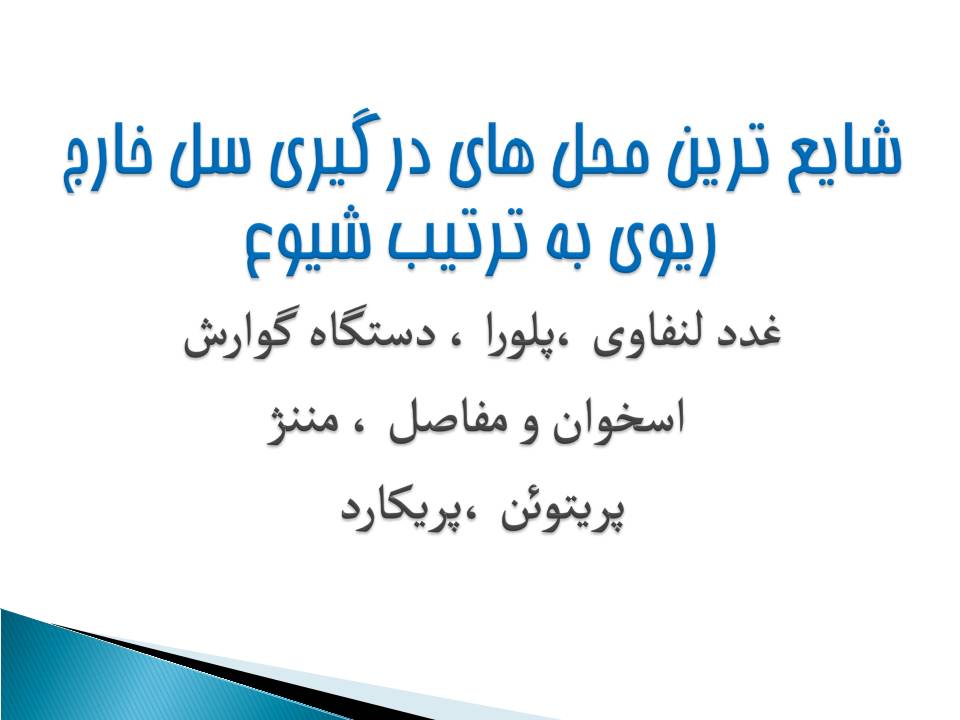 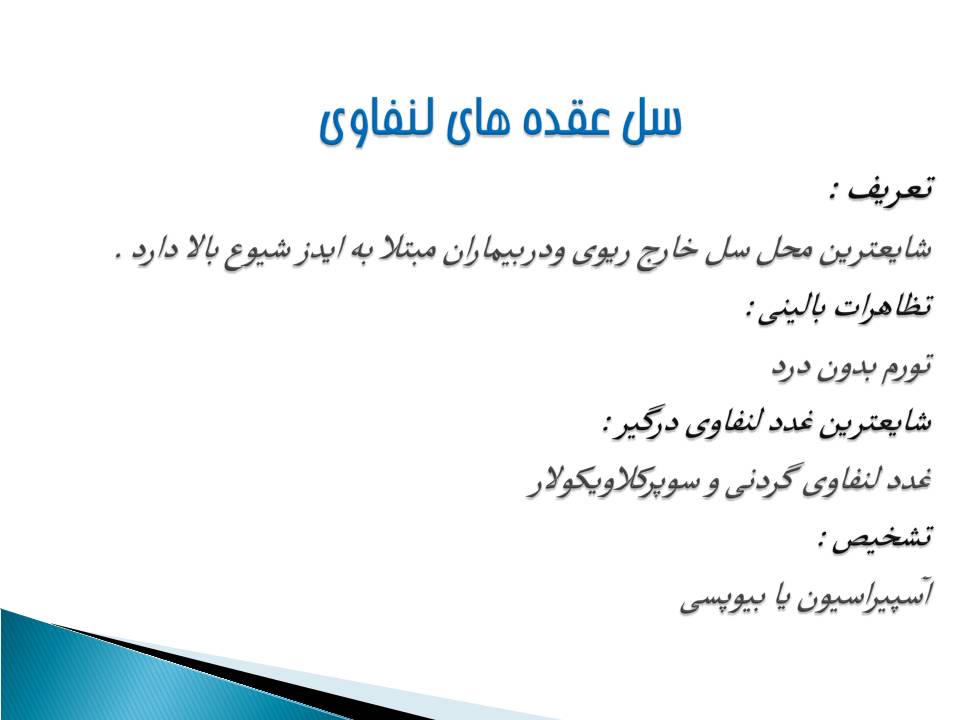 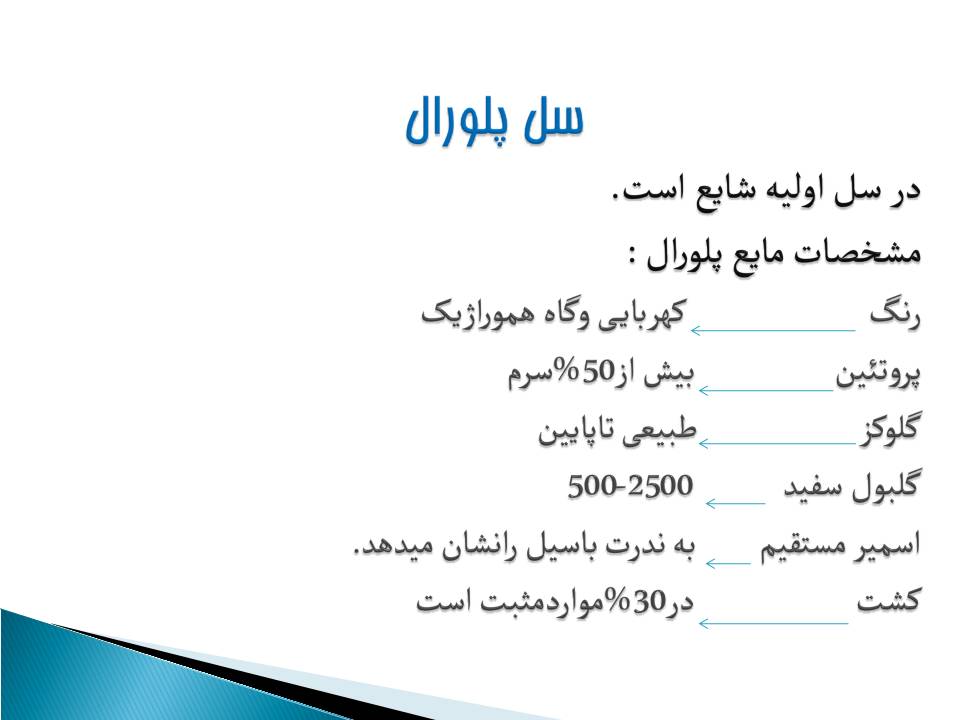 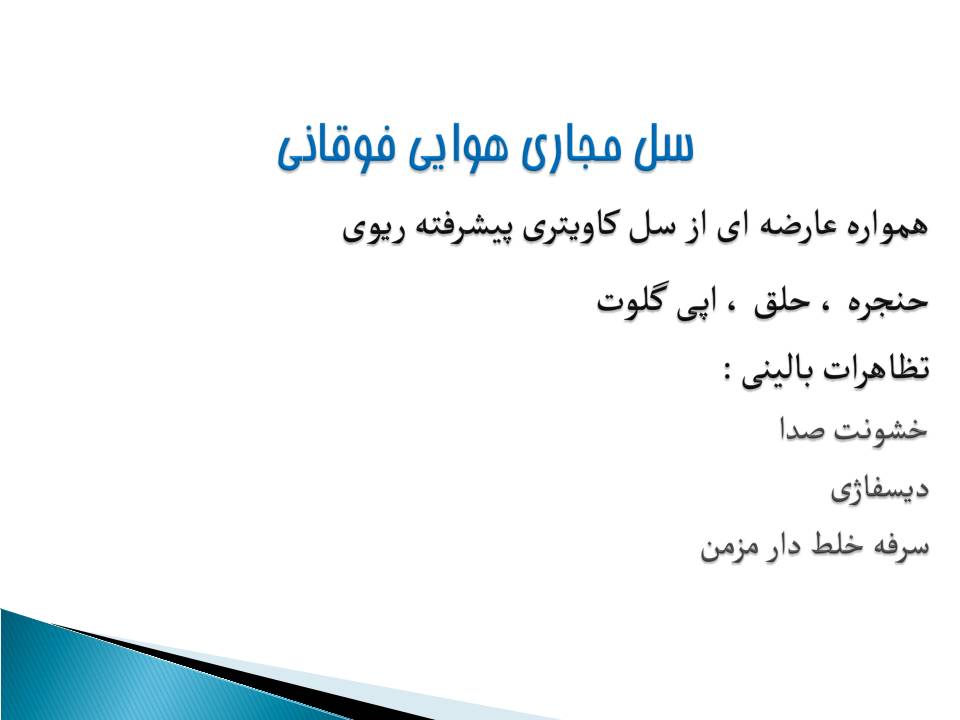 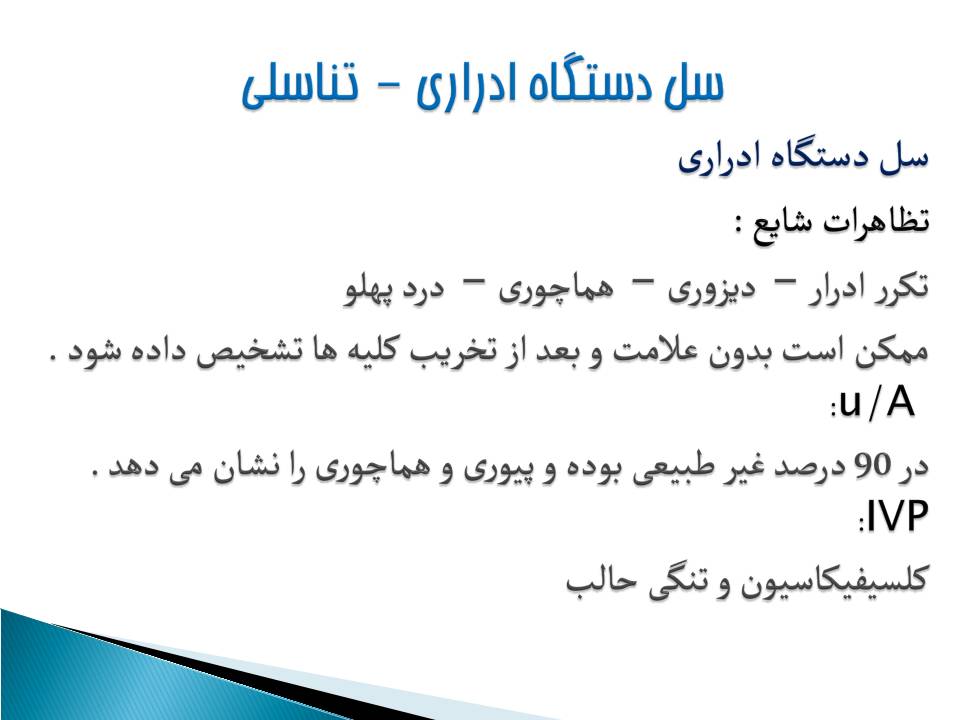 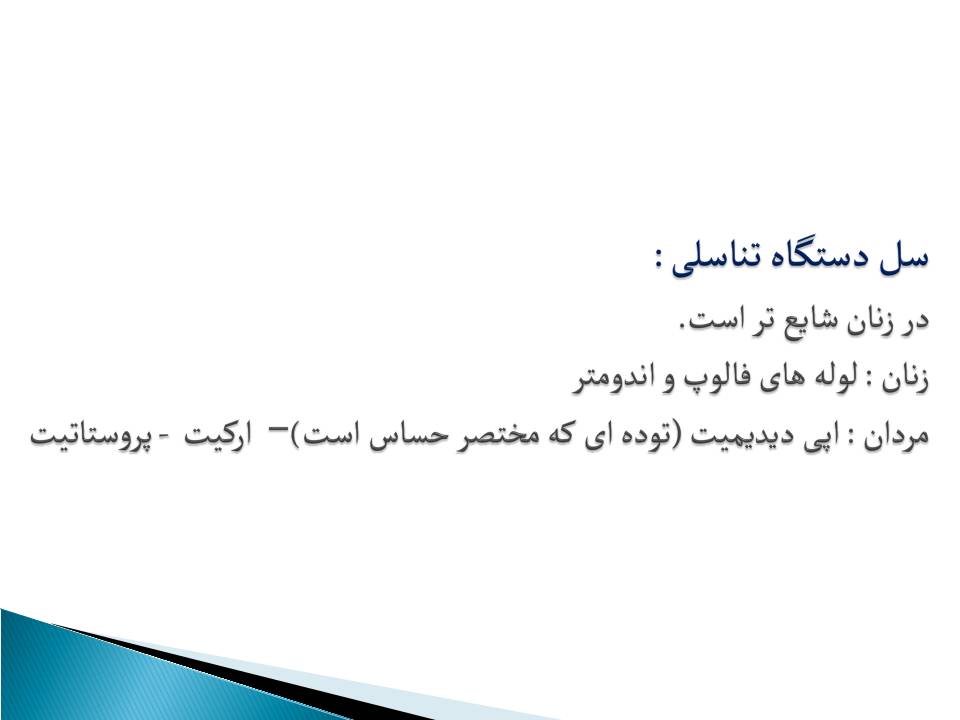 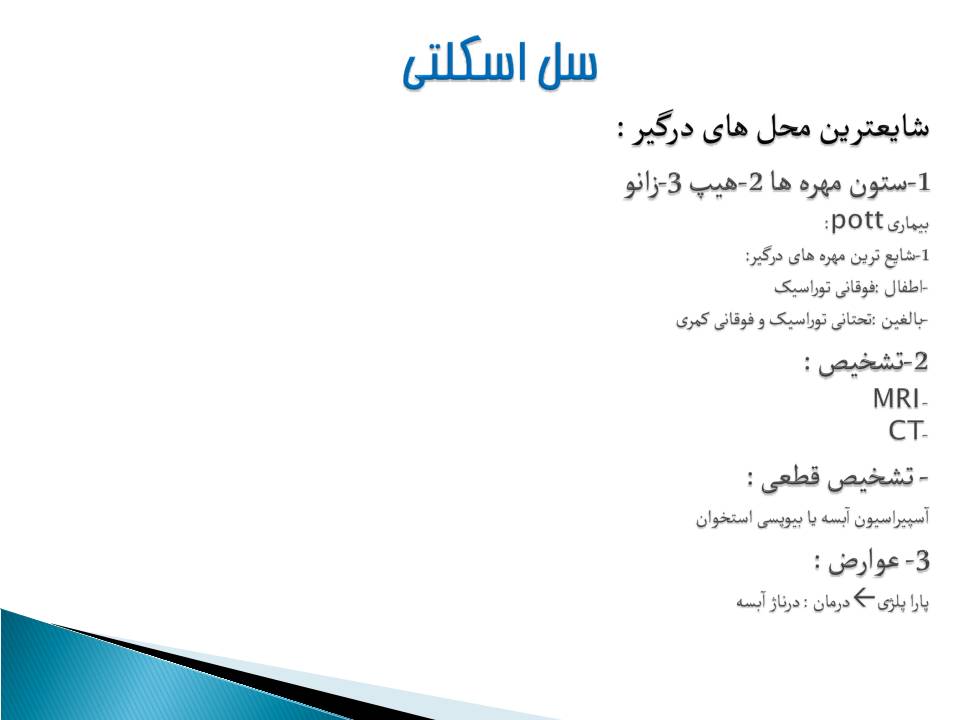 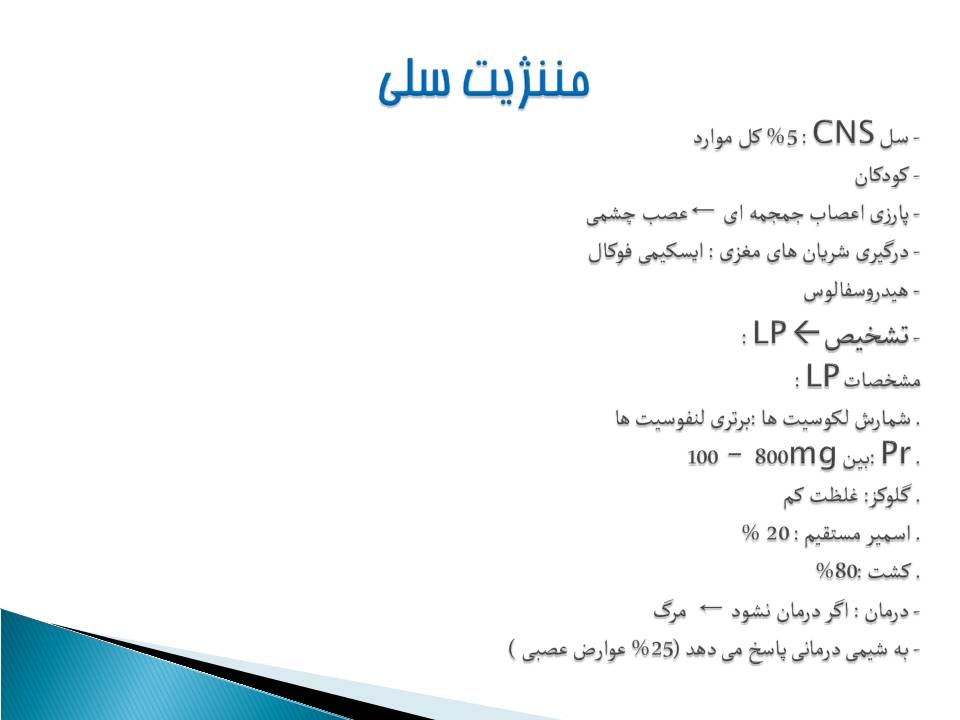 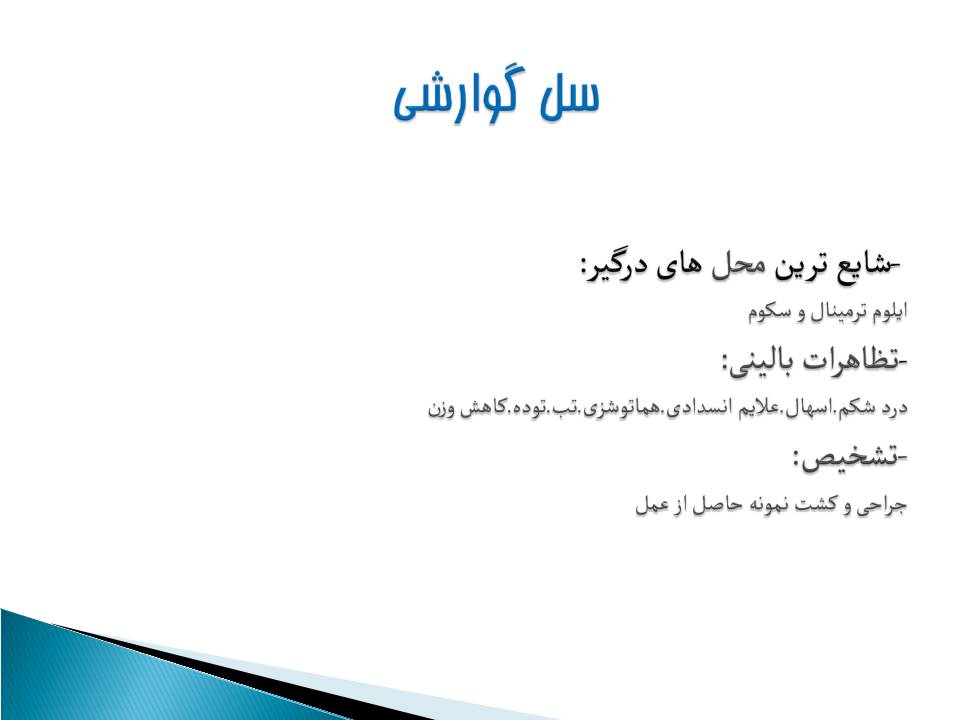 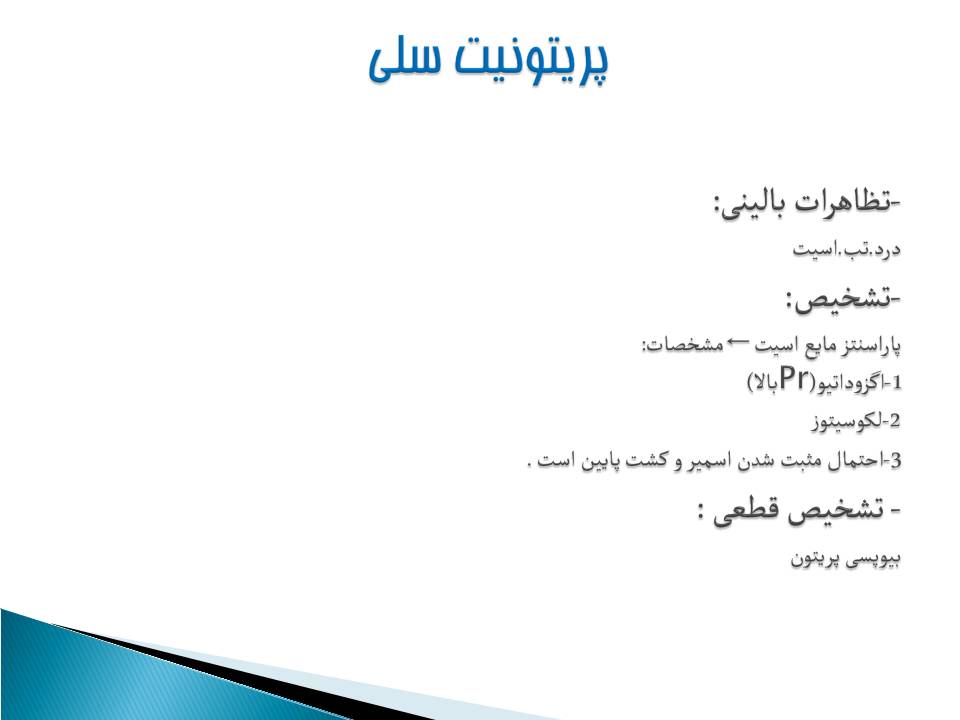 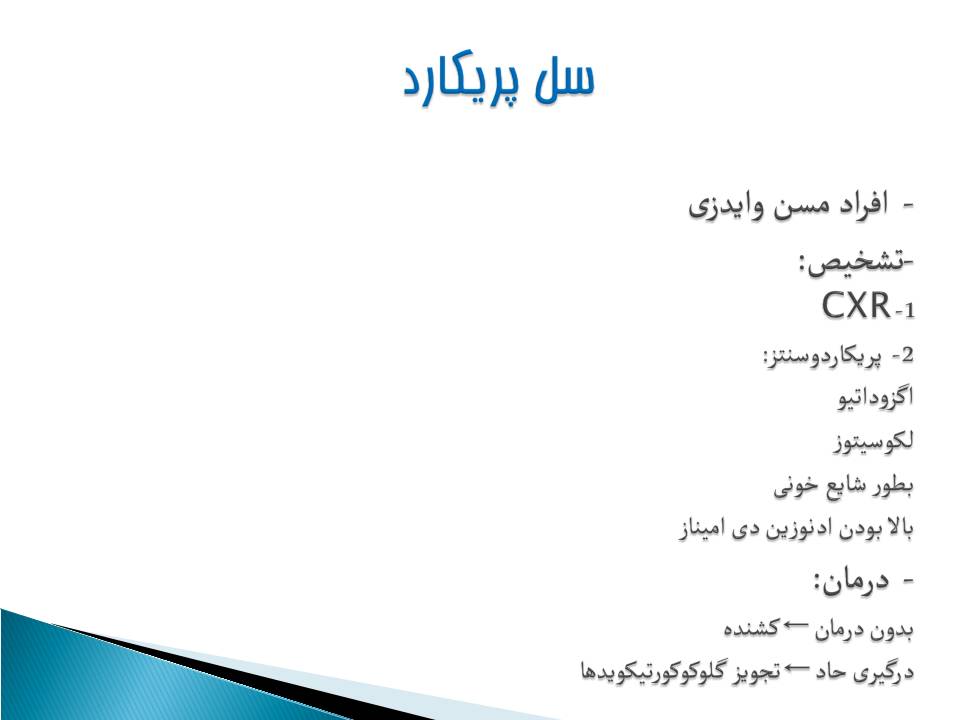 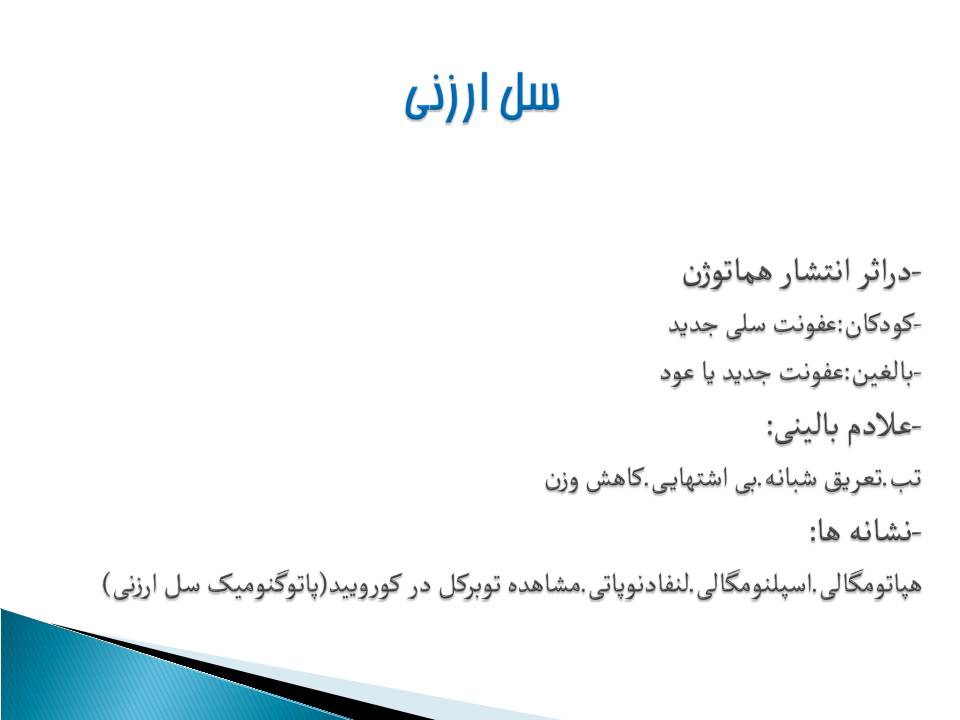 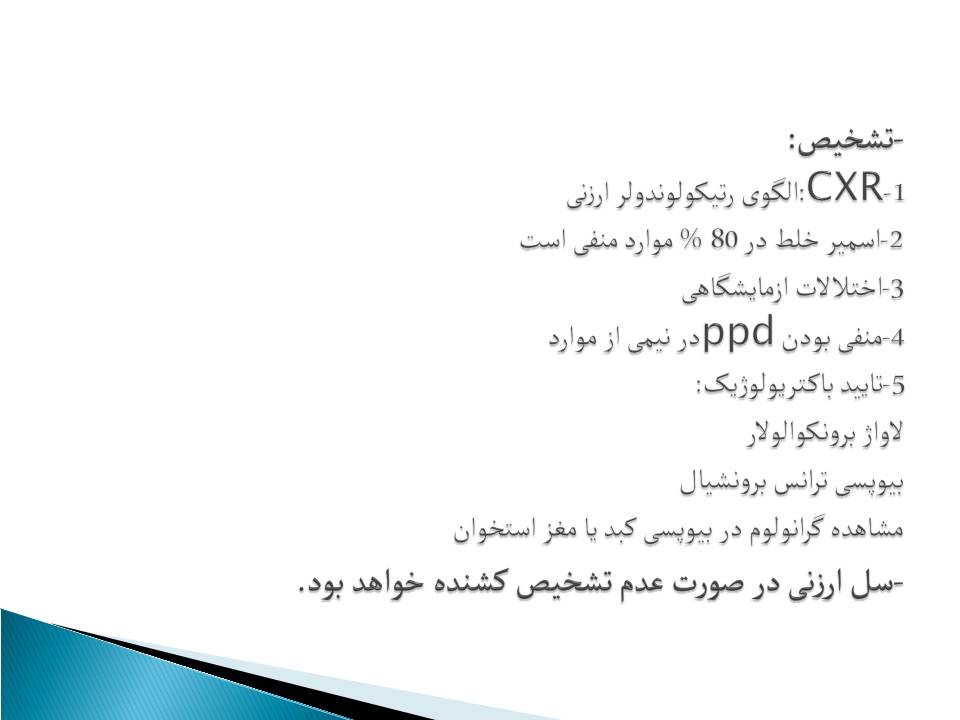 ميلياري توبركولوزيس
1- Acute 
2- كريپتيك
3- Nonreactive
ميلياري حاد
يا بعد از نوع Primary در بچه ها يا در بالغين در ادامه TB درمان نشده. در بچه ها حاد يا تحت حاد همراه مننژيت در دو سوم موارد. تب بالاي متناوب و تعريق و گاهي Riqor پلورال افيوژن و پريتونيت مثبت در بيماريهاي زمينه اي مثل الكليسم، سيروز، نئوپلاسم، حاملگي، بيماريهاي روماتولوژيك، ايمونو ساپرسيو تراپي، سابقه قبلي TB
در بالغين جوان اغلب كرونيك و كمتر شديد با تب و كاهش وزن و بي اشتهايي، درد شكم  پريتونيت، درد پلورتيك  پلورال افيوژن، انفيلتراسيون ميلياري در گرافي ريه
آنمي (+) هيپوناترمي با SIADH،  ALP و  LFT لكوسيتوز شديد، كشت خلط و شيره معده مثبت، اسمير در يك سوم مثبت، بهترين راه تشخيصي BAL است
ميلياري كريپتيك
انتشار غير پيشرونده و متناوب باسيل به خون كه در شرايط كاهش ايمني حالت پيشرونده و دائم پيدا مي كند
اغلب در افراد مسن با ميلياري كه گرافي نرمال است به صورت FUO با گرافي (N) و PPD منفي و گاهي تب (-) 
ندرتاً ريه درگير مي شود
ارگان اوليه براي انتشار مثل كليه، استخوان و لنف نود، اغلب Silent است
ميلياري نان راكتيو
نكروز غير اختصاصي به صورت لكوسيت PMN و تعداد زيادي باسيل آبسه هاي نرم در كليه و كبد و طحال (+) و اسپلنومگالي و Mottling sepsis در گرافي ريه
مننژيت سلي
از پاره شدن يك توبركول ساب اپانديم به داخل فضاي ساب آراكنوئيد و ندرتاً از راه هماتوژن
در بچگي در 3/4 مننژيت ها، كانون ريوي (+)، مورتاليتي زير 5 سال و بالاي 50 سال و بيماري طول كشيده بيشتر از 2 ماه، بالاست Staging
1- بدون ضايعه فوكال عصبي، 2- ضايعه فوكال عصبي يا كنفوزيون، 3- پلژي يا استوپور Stage I بهبودي دارند و 50% از stage III مي ميرند
در Stage هاي II و III  كورتيكوتراپي mg 80-60 به مدت 2-1 هفته و سپس كاهش دوز تا 6-4 هفته
توبركولوم مغزي
ضايعه فضاگير
تشنج
اغلب متعدد و گاهي منفرد
لنفادنيت سلي
شايعترين فرم اكستراپولمونري TB
Mass سفت قرمز بدون درد، شايعترين محل درگيري، طول border فوقاني عضلات استرنوكليدوماستوئید بيوپسي (+) اسمير (-)
درگيري خارج از سرويكال و سوپرا كلاويكولر نشاندهنده TB سخت تر و شديدتر است و در اين حالت علايم سيستميك (+) و PPD (+)
Pott’s يا استئوميليت سلي
از راه لنفاتيك، هماتوژن، مجاورتي، فوكوس اوليه ant sup يا inf در body angle مهره است كه پس از انتشارش به ديسك بين مهره منجر به ant wedging در جسم مهره مجاور با تخريب ديسك بين مهره اي و Spine تندر يا كيفوز يا ژيبوز
اغلب درگيري در توراسيك lower و سپس لومبار، سرويكال و ساكرال، در 50% آبسه پارااسپاينال Cold (+) 
در يك دوم موارد پارزي اندام تحتاني ناشي از آراكنوئيديت و ونتريكوليت 
TB شايعترين علت ضايعات دنده است. كرونيك منوآرتريت و تنوسينويت
پلورزي سلي
در نوع Primary تخليه كانون ساب پلورال به پلور با پروگنوز خوب و جذب مايع در عرض 2-1 ماه در 90% (+)
افيوژن در 30-10% موارد ميلياري، پلورال افيوژن اغلب غيرماسيو و يكطرفه مگر در نوع ميلياري
در مايع 2500-500 سلول با 90% لنفوسيت در دو سوم موارد 
سلول مزوتليال كه كاراكتريستيك نئوپلاسم است (-).10%< سروسانگوئينو كشت در 30% (+) و اسمير ندرتاً (+) بيوپسي در 75% (+)
در نوع Post primary اسمير ندرتاً (+) اما در نوع Secondary اسمير (+) در 50%
انديكاسيونهاي ايزولاسيون در توبركولوزيس
بيماران اسمير مثبت
وجود كاورن در ريه
لارنجيال TB و TB اندوبرونشيال
TB ايزولاسيون
Private room، آفتاب گير بودن، تهويه اتاق 6 exchange in hour
برقراري جريان هوا بين اتاق و هواي بيرون (حياط يا كوچه)
ماسك در صورت اقامت طولاني در اتاق در بسته، بيشتر از يك ساعت 
ماسك و عينك در صورت تماس با ترشحات آلوده به ميكوباكتريوم مثل پلورزي و پريتونيت